PAPULOSQUAMOUS DISORDERS
بسم الله الرحمن الرحيم
PSORIASIS
LICHEN PLANUS
PITYRIASIS ROSEA
Dr. AMAL ALBALBEESI
OBJECTIVE OF THE LECTURE
To know the definition of papulosquamous pattern.
To know the group of  diseases known as papulosquamous diseases.
Psoriasis pathogenesis, clinical presentation, and management.
Lichen planus pathogenesis, clinical presentation, and management.
Pityriasis rosea pathogenesis, clinical presentation, and management.
PAPULOSQUAMOUS DISEASES
The term squamous refers to scaling that represents thick Stratum Corneum and thus implies an abnormal keratinization process.
Papulosquamous diseases are typically characterized by scaly papules.
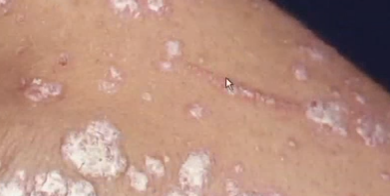 PSORIASIS
PSORIASIS
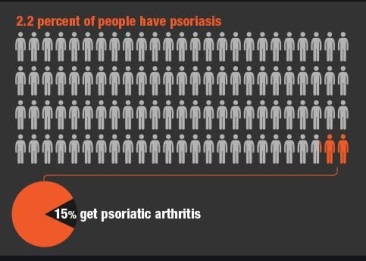 Chronic non contagious polygenic multisystem inflammatory disease.
Psoriasis can be triggered by infections, trauma, stress and medication.
The characteristic lesion is a sharply demarcated erythematous  scaly plaque that may be localized or generalized.
The  natural history follows a chronic course with intermittent remissions.
Has two peaks in age of onset: one at 20-30 years and a second at 40-50.
PSORIASIS
Genetic factors play a role in psoriasis proved by: 
  Positive family history by 36-91%.
  HLA studies showed high risk of psoriasis with HLA-Cw6.
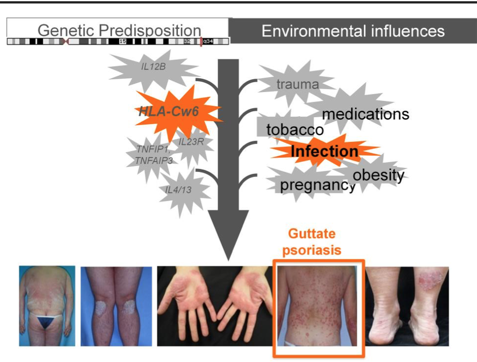 PSORIASIS
HLA type influences the type of psoriasis  and the course of the disease.
PSORIASIS
One affected parent:16%.
Both parents :50%.
Non-psoriatic parents with sibling: 10%.
Monozygotic twins :70%.

Dizygotic twins:20%.
PSORIASIS
Triggering factors:
Trauma (25% of patients) sunburn, viral      exanthem.
Infections ( streptococcal pharyngitis).
Drugs (lithium, β-blockers, antimalarials, IF).
Irritating topicals like tar and dithranol.
Hypocalcemia .
Pregnancy.
Obesity.
PSORIASIS
PSORIASIS
Epidermal cell kinetics
The growth fraction of basal cells is increased to almost100% compared with 30% in normal skin.
The epidermal turnover time is shortened to less than 10 days compared with 30 to 60 days in normal skin.
PSORIASIS
Tools to measure severity index:
 Psoriasis Area and Severity Index (PASI)

 Physician global assessment (PGA)




 Dermatology life quality index (DLQI )
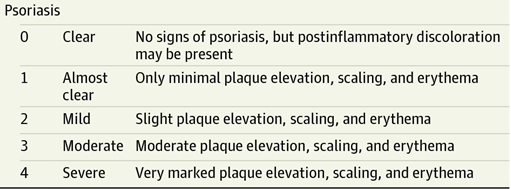 PSORIASIS
Body surface area (BSA) affected: role of hand.
Hand = Equal 1% BSA).
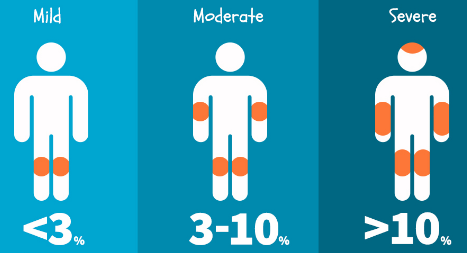 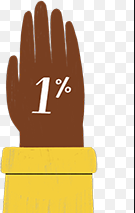 PSORIASIS
There are five  types of psoriasis:
Plaque. (most common)
Guttate.
Pustular.
Erythrodermic.
Psoriatic arthritis.
   
 Special locations:
Nail psoriasis.
Flexural psoriasis.
Oral psoriasis.
Napkin psoriasis.
At any point of time different variants may coexist.
PSORIASIS
Chronic plaque  psoriasis:
Characterized by sharply demarcated scaly erythematous plaques.
Relatively symmetric distribution.
Scalp, elbows, knees and presacrum are sites of predeliction.
When healing occurs it starts in the center producing annular lesions.
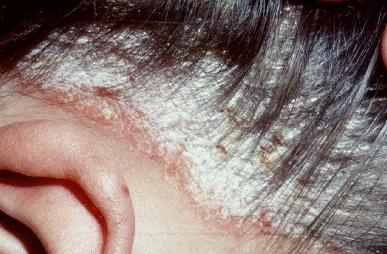 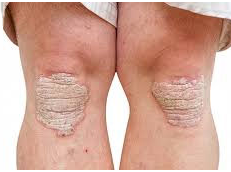 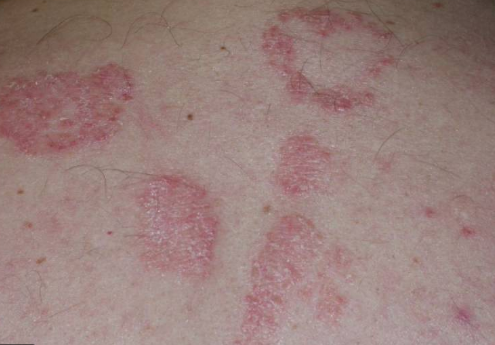 PSORIASIS
Auspitz sign is positive
The appearance of small bleeding points after removal  of scale from the surface of psoriatic papules or plaques.
It is a reflection of dilated vessels of the papillary dermis and thinning of the suprapapillary epidermis.
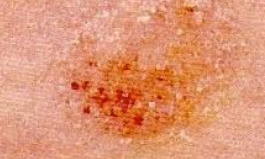 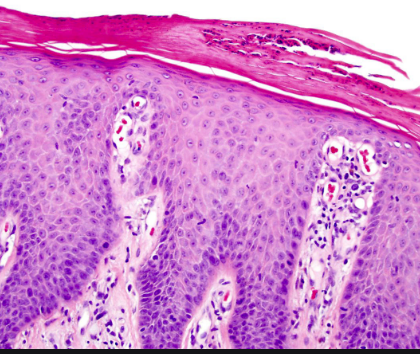 PSORIASIS
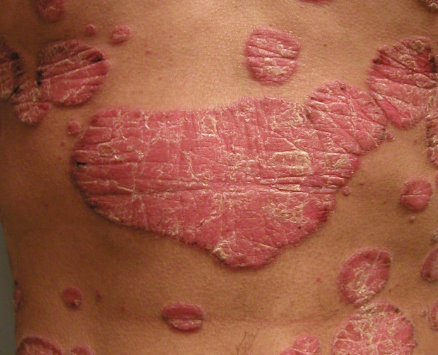 Chronic plaque psoriasis:
The most common type of psoriasis ranges from mild to severe.
65% complain of itching.
The disease may worsens in winter improve in summer.
The major symptom is disfigurement that  affects the quality of life.
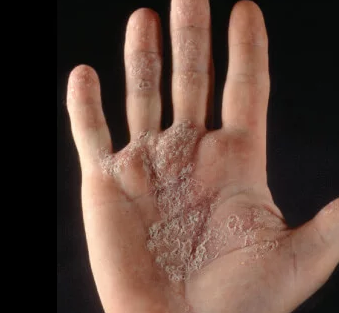 PSORIASIS
Guttate psoriasis
Small papules over the trunk and extremities.
Seen commonly in children and adolescent preceded by URTI.
In over half of patients an elevated antistreptolysin O titer indicating recent streptococcal infection.
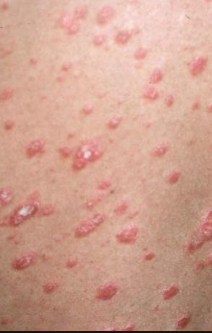 PSORIASIS
Pustular psoriasis
GENERALIZED
LOCALIZED
PALMOPLANTAR PUSTULOSIS
ACRODERMATITIS CONTINUA OF HALLOPEAU
PSORIASIS
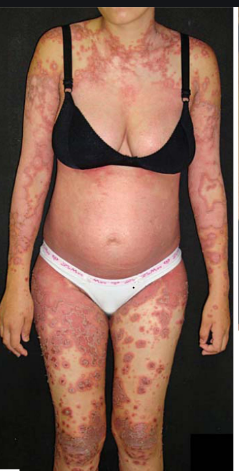 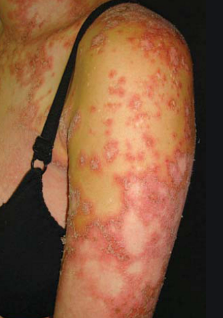 Pustular psoriasis
Generalized 
Von Zumbusch 
Impetigo Herpitiformis in pregnancy.
PSORIASIS
Generalized pustular psoriasis Von Zumbusch:
Pustules over the body including nail beds, palms, soles. 
Skin is tender and may proceed to erythroderma.
Fever, malaise and leukocytosis occurs.
May form annular plaques.
Resolves with extensive scaling.
Onycholysis , shedding of the nails and hair loss may follow 2-3 months later.
Tongue may show circinate desquamation.
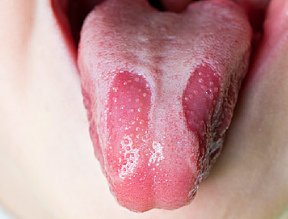 PSORIASIS
Generalized pustular psoriasis Impetigo Herpitiformis:
Acute onset of  pustules with annular configuration during the third trimester associated with hypocalcemia.
There is no personal history or familial psoriasis.
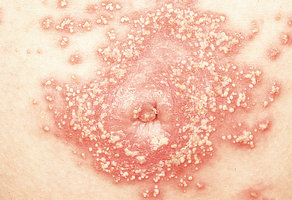 PSORIASIS
Localized pustular psoriasis 
Palmoplantar Pustulosis. 
  Sterile pustules admixed with   yellow brown macules.
  Triggered by stress or infection.
 May be associated with bone lesions SAPHO syndrome (Synovitis, Acne, Pustulosis, Hyperostosis, Osteitis).
Minority of patients have plaque or pustular psoriasis.
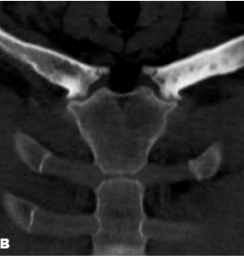 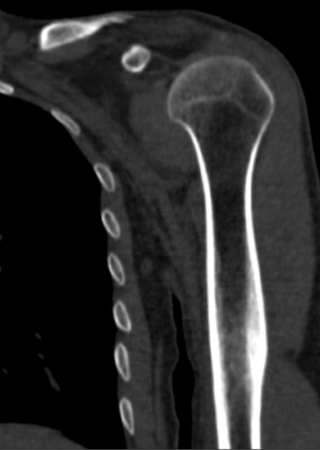 Hyperostosis
PSORIASIS
Acrodermatitis Continua of Hallopeau
Pustular eruption of distal portions of fingers or toes that extends proximally.
Most commonly affects the thumb.
The phalanx becomes red, scaly and studded with pustules. Later the pustules burst leaving glazed painful skin and another bout of pustules appear. 
Can result in nail dystrophy or loss of nail.
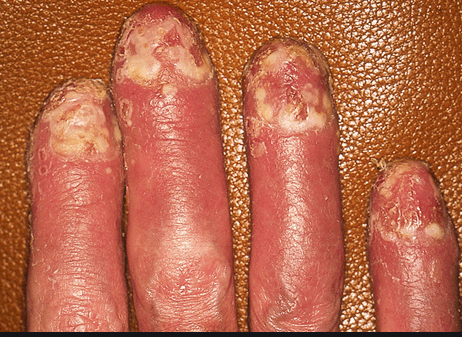 PSORIASIS
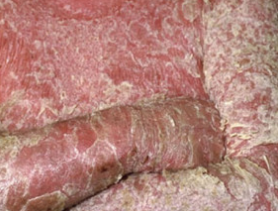 Erythrodermic psoriasis
It affects all body sites ≥90% .
Erythema is most prominent feature with scaling.
Patients suffer from hypothermia due to vasodilation.
Lower limb edema secondary to vasodilatation and loss of proteins.
High -output cardiac failure and impaired liver and renal functions also occur.

Onset may be gradual or acute.
Clues to diagnosis  of psoriatic erythroderma include facial sparing, characteristic nail changes and previous plaques in classic location.
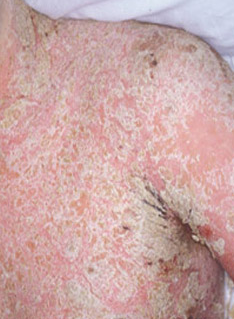 PSORIASIS
Psoriatic arthritis
5 types: 
Mono- and asymmetric oligo arthritis.
Arthritis of distal interphalangeal joints
Rheumatoid arthritis like.
Arthritis mutilans.
Spondylitis and sacroilitis.
The most common presentation is inflammation of the distal (DIP mainly) and proximal (PIP) interphalangeal joints. 
Sausage digit if both DIP&PIP affected.
PSORIASIS
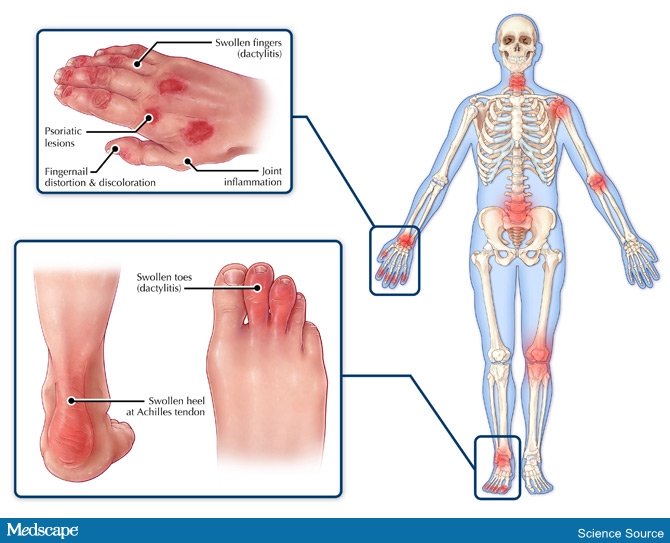 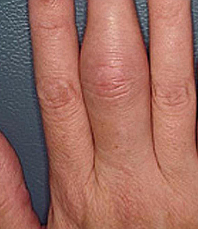 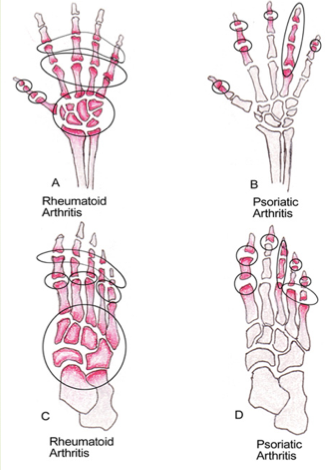 Plantar fasciitis
PSORIASIS
Early diagnosis is important to avoid loss of function .
Radiology shows: 
  Enthesitis (inflammation of the tendon insertion points).
Periosteal bone formation and erosions.
Pencil in cup deformity.
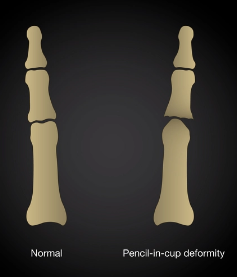 PSORIASIS
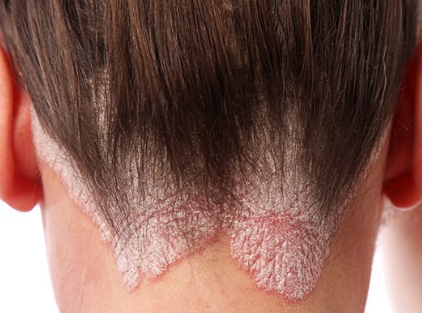 Scalp psoriasis
The back of the head is a common site.
May involve the whole scalp.
Appears as well defined erythematous plaques with silvery scale.
May extend beyond the hairline. 
  May coexist with seborrheic dermatitis called sebopsoriasis.
  Sebopsoriasis  the lesions are localized to seborrheic areas.
PSORIASIS
Scales sometimes are asbestos like and attached to the hairs (Pityriasis amintecea).
Pityriasis amintecea can be seen in seborrheic dermatitis; secondary infected atopic dermatitis and T.capitis.
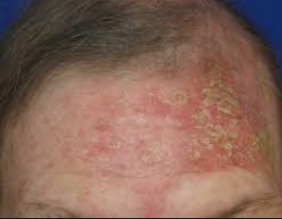 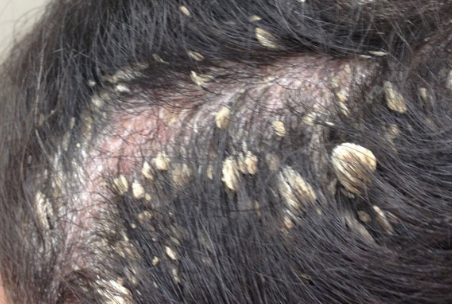 PSORIASIS
Nail psoriasis
Psoriatic nail disease occurs in 10-70% of all patients with psoriasis.
Less than 5% of psoriatic nail disease cases occur in patients without other cutaneous findings.
Fingernails are more affected than toenails.
Psoriasis affects nail matrix (pitting), nailbed (oil drop) and hyponychium (subungual hyperkeratosis).
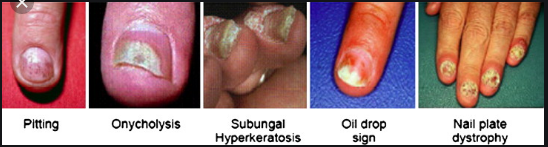 PSORIASIS
Inverse psoiasis



Napkin psoriasis
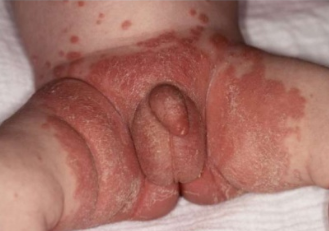 PSORIASIS PATHOLOGY
Parakeratosis (nuclei retained in the horny layer).
Irregular thickening of the epidermis over the rete ridges but thinning
over dermal papillae
Epidermal polymorphonuclear leucocyte infiltrates (munro micro abscesses)
Dilated capillary loops in the dermal papillae
    T-lymph infiltrate in the upper dermis
DIFFERENTIAL DIAGNOSIS
Localized plaques
Tinea
 Eczema
 Seborrhoeic dermatitis
 Guttate
 Pityriasis rosea
 Drug eruption
Secondary syphilis
Flexural
 Tinea
 Eczema
 Candidiasis
 Seborrhoeic dermatitis
 Erythrodermic
 Eczema
 Lichen planus
 Drug
 Palmoplantar
 Tinea
LOCALISED PATCHES/PLAQUES
Tinea corporis
 Affects body
 Lacks symmetrical lesions.
Presence of peripheral scale
     and central clearing.
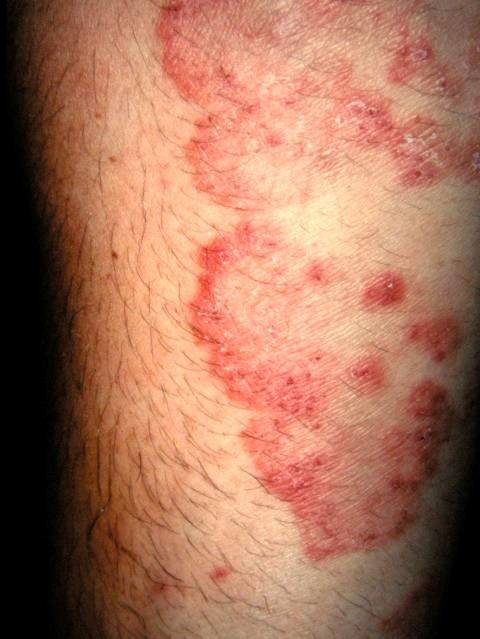 Psoriasis
Tinea corporis
LOCALISED PATCHES/PLAQUES
Discoid eczema
 Individualized plaques
more pruritic than
Psoriasis.
 Lacks silvery scale.
 Less vivid color than
psoriasis.
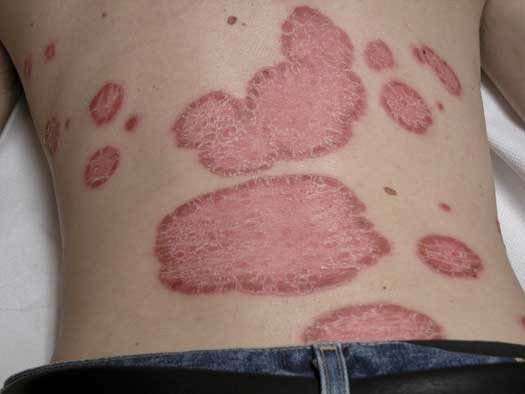 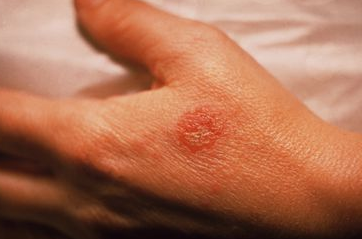 Discoid eczema
psoriasis
LOCALISED PATCHES/PLAQUES
Seborrhoeic dermatitis
 Characterized by yellowish scaling and erythema.
 Localized to many of the
same areas as psoriasis.
Affects furrows of face
    Generally restricted to    hairline.
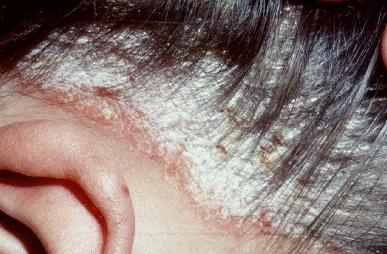 Seborrhoeic dermatitis
psoriasis
GUTTATE PSORIASIS
Pityriasis rosea
 Difficult to distinguish from acute guttate psoriasis.
Presents first as single large patch called herald patch.
progresses to a truncal rash of
multiple red scaly plaques
(‘Christmas tree’ distribution)
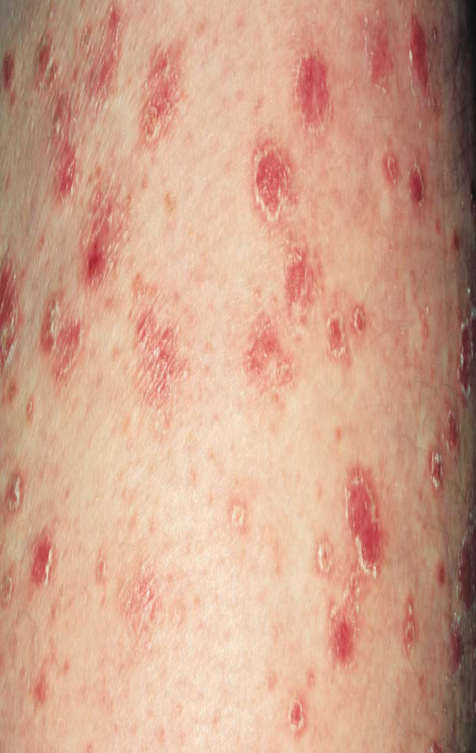 Guttate psoriasis pityriasisrosea
GUTTATE PSORIASIS
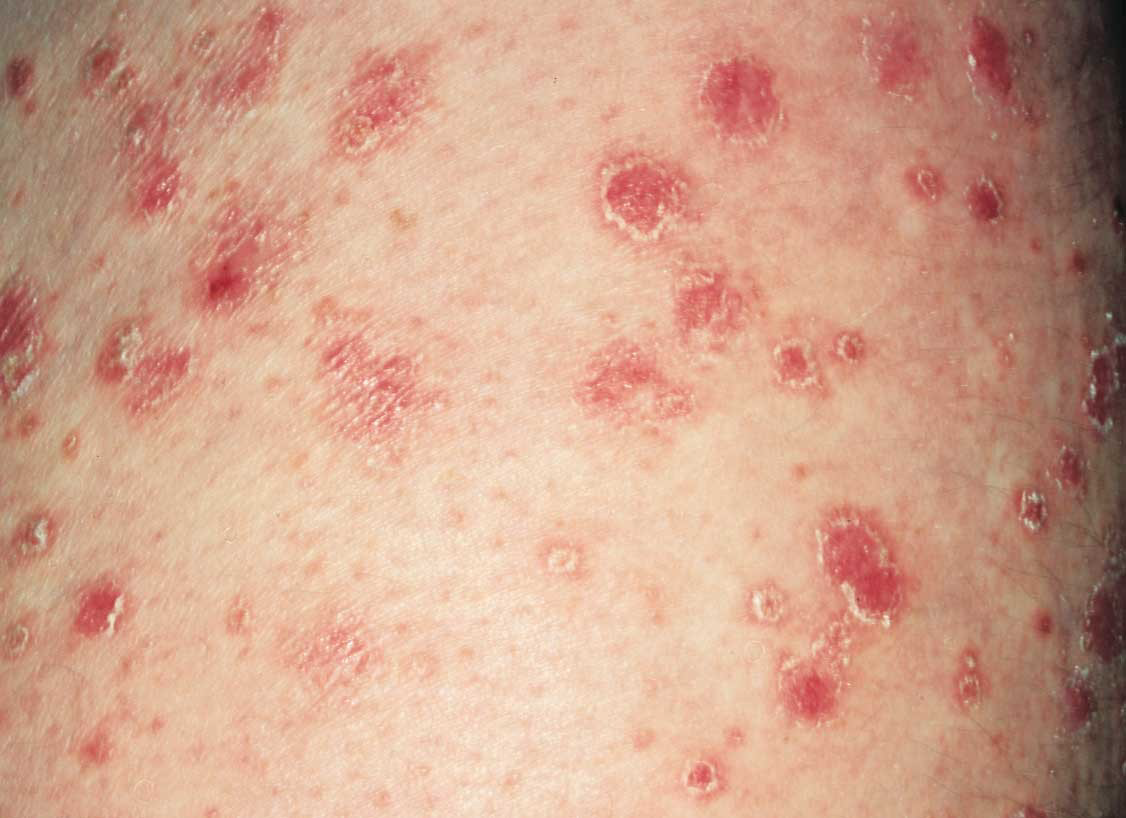 Secondary syphilis
 Search for characteristic primary syphilitic lesion, lymphadenopathy,
and lesions on face, palm 
and soles.
 Conduct serology and 
skin biopsies to confirm
Diagnosis.
Guttate psoriasis secondary syphilis
FLEXURAL PSORIASIS
Tinea cruris
Affects groin area.
 Characterised by central clearing with advancing edge
     with fine scale.
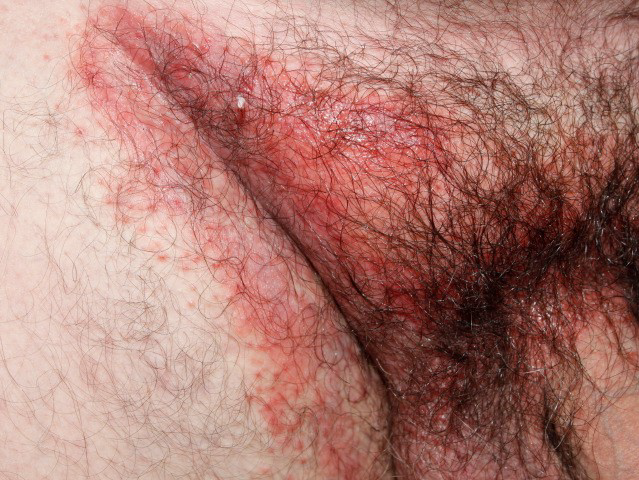 Flexural psoriasis Tinea cruris
FLEXURAL PSORIASIS
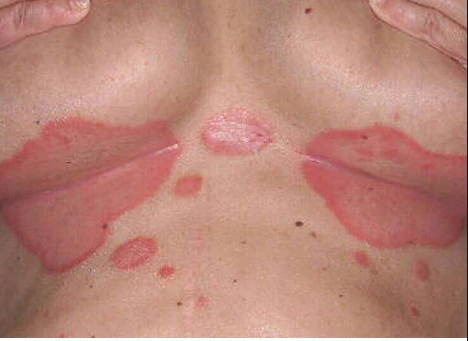 Candidiasis
Characteristic peripheral pustules and scaling different from psoriasis.
Yeast cultures are
Diagnostic.
Candida intertrigo Psoriasis
PALMOPLANTAR PSORIASIS
Tinea manum
Ringworm of hands.
 Fine powdery scale,
particularly involving
palms and palmar
Creases.
 Usually asymmetrical.
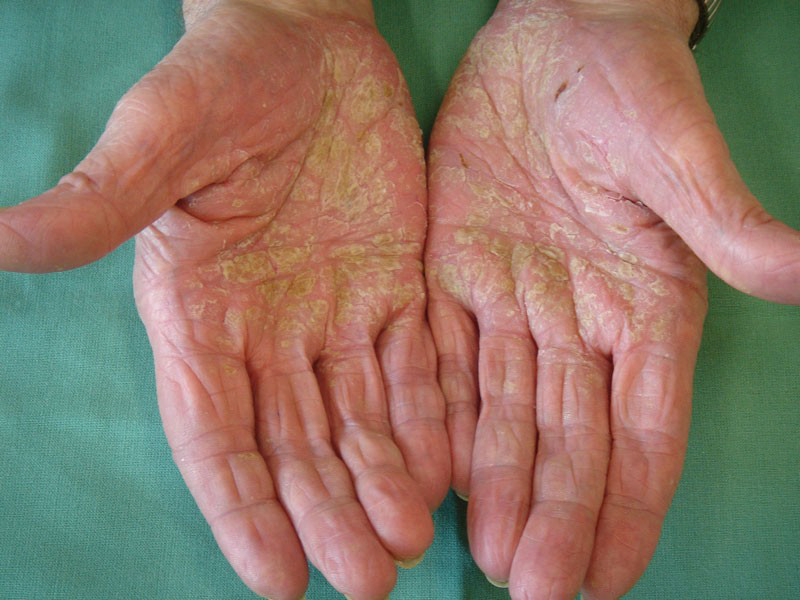 Tinea manum Palmoplantar psoriasis
PALMOPLANTAR PSORIASIS
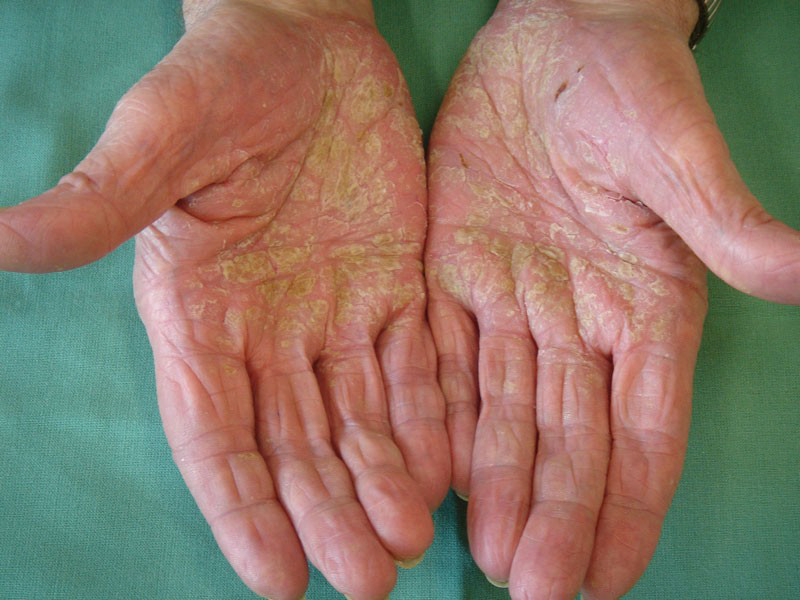 Hand and foot eczema
 Hyperkeratotic forms
difficult to distinguish
from psoriasis.
 Biopsies may assist
diagnosis.
Look for history of
atopy, a lack of psoriasis
elsewhere on body, and
evidence of eczema
elsewhere on skin.
Hand eczema Palmoplantar  		                   psoriasis
PALMOPLANTAR PSORIASIS
Pompholyx of palms
and soles (dyshidrotic
eczema).
Presents as clear vesicles
contrast to white/yellow pustules 
 in pustular psoriasis.
Accompanied by intense pruritus.
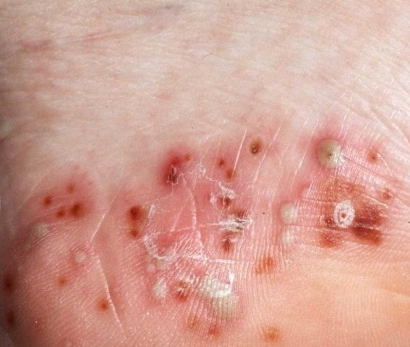 Pompholyx                Pustular 	  	                       psoriasis
COMORBEDITIES
Cardiovascular disease.
Metabolic syndrome and its individual components (i.e., hypertension, obesity, impaired glucose regulation, and low HDL levels).
Malignancies including lymphoma, and nonmelanoma skin cancer (PUVA, systemic therapy).
Autoimmune diseases (e.g., inflammatory bowel disease, multiple sclerosis). 
Psychiatric conditions including anxiety and depression.
TREATEMENT
PSORIASIS TOPICAL THERAPY
Topical Corticosterds: 
Indication:  Plaque psoriasis.

Dosing: monotherapy1-2 times daily.
Combined with other topical agents, UV light, and systemic  agents. 

Toxicity of topical steroid:
Local—skin atrophy, telangiectasia, striae, purpura, contact  dermatitis, rosacea.
Systemic—HPA axis suppression may occur with use of medium- and high-potency topical steroids. This will be lessened by intermittent or localized use.
Increased IOP, glaucoma, and cataract have been  reported with use around eye.
PSORIASIS TOPICAL THERAPY
Vitamin D analogues
Indication: Plaque-type psoriasis
Dosing: Twice daily. Combination of calcipotriene and betamethasone  ointment available. 
Adverse reactions:
Transient irritation in lesional and perilesional skin.
Elevation of serum calcium more likely to occur in patients treated with > 100 g/wk and 50g/wk in children.
Photosensitivity.
Since calcipotriene is inactivated by UVA, it is important to  apply calcipotriene after and not before UVA exposure.
PSORIASIS TOPICAL THERAPY
TAZORETENE
Best used in combination with topical corticosteroids. Once daily for 12 weeks 
Probably best reserved for thick, recalcitrant plaques of  psoriasis.
Adverse reactions:
skin irritation in lesional and perilesional  skin
Photosensitizing.
Pregnancy and nursing: Category X.
PSORIASIS TOPICAL THERAPY
Calcinurin inhibitors (tacrolimus and pimecrolimus)
Indication: Intertriginous and facial psoriasis.
Side effects: stinging, burning, itching.
Better not used below 2 years of age.
Anthralin
Indications: Use has been declined these days.
Dosing: short-contact therapy for 2 h once daily .
Adverse reactions: skin irritation and  staining of skin and clothing.
PSORIASIS SYSTEMIC THERAPY
PSORIASIS SYSTEMIC THERAPY
Retinoids /Acitretin:
 VIT. A analogue.
Inhibits abnormal keratinization.
Indication:
Severe plaque type  psoriasis.
HIV-positive patients with severe psoriasis.
10-75 mg/d given as a single dose.
The preferred schedule is acitretin monotherapy for 2 weeks  followed by the addition of phototherapy.
Adverse events: 
Dry eyes and lips, lipid derangements, pancreatitis, hyperostosis, pseudo tumor cerebri, hepatotoxicity, and teratogenicity (only female:3 years for wash out).
PSORIASIS SYSTEMIC THERAPY
Methotrexate
Folic acid antagonist blockes dihydrofolate reductase leading  to inhibition of folic acid metabolism. 
Antiproliferative, induces apoptosis and an immune and anti-inflammatory modulator. 
Indication:
 Severe, recalcitrant, disabling psoriasis not  adequately responsive. Often used as the primary agent to treat psoriatic  arthritis.
Dosing: weekly single oral  dose,  
Low-dose folate  supplementation may reduce the hematologic, GI, and hepatic  side effects of methotrexate without decreasing the efficacy.
PSORIASIS SYSTEMIC THERAPY
Toxicity of methotrexate
Elevated LFT results - Minor elevations of LFT results are common;  if elevation exceeds 2xnormal, must check more frequently; if exceeds 3xnormal, consider dose reduction; if exceeds 5 Discontinue.
Anemia, aplastic anemia, leukopenia, thrombocytopenia
Interstitial pneumonitis.
Ulcerative stomatitis. GI ulceration and bleeding.
Nausea, vomiting, diarrhea.
Alopecia
Pregnancy: category X; men and women considering conception  should be off methotrexate for 3 months before attempting to  conceive.
How to monitor for methotrexate induced liver fibrosis:
Procollagen 3 N terminal peptide(P3NP) unreliable in PsA .
Liver biopsy. High risk and low risk?
PSORIASIS SYSTEMIC THERAPY
Cyclosporin 
Inhibits calcineurin phosphorylation
2 to 5mg/kg/day for 12 to 24 weeks to limit cumulative nephrotoxicity.
 Indication:
Erythrodermic psoriasis, Generalized  pustular psoriasis, and Palmoplantar psoriasis, Severe, recalcitrant  plaque psoriasis.
Do baseline creatinine repeat twice.
Monitor creatinine.
Monitor blood pressure.
PSORIASIS SYSTEMIC THERAPY
Phototherapy
Narrowband ultraviolet B: 311 nm. 
PUVA: 320-400 nm.
NB-UVB most commonly used due to: easier use, and fewer side effects when compared  with PUVA.
NBUVB leads to rapid clearance of lesions than BB-UVB. 
Indications:
Unresponsive generalized psoriasis (including guttate and seborrhoeic).
May aggravate psoriatic erythroderma and generalized pustular psoriasis.
Contraindications: Patients with known LE, H/O melanoma or NMSC.
PSORIASIS SYSTEMIC THERAPY
Toxicity of NBUVB: 
Acute: 
Erythema, pruritus, burning, blister( NBUVB).
 Long term:
Photoaging, lentigines, telangiectasias, cataract.
Advise use of protective goggles and genital shields during treatment.
NB-UVB therapy should be considered first-line  therapy in pregnant patients with plaque and guttate psoriasis  who need  systemic therapy.
Can be used with emollients, topical corticosteroid or VIT D analogues or systemic treatment like retinoids and MTX.
PSORIASIS SYSTEMIC THERAPY
PUVA:
Dosing: 8-MOP 0.4-0.6 mg/kg, taken 1-2 h before exposure to  UVA. Treatment 2-3 times/wk
UV protective eye wear when outdoors for 12 hrs post ingestion. 
Combination therapy with cyclosporin increases risk of squamous cell carcinoma.
Topical PUVA
For localized psoriasis to palms and feet.
Use 0.1% 8-methoxypsoralen in emollient and treat  2-3 /wk.
Apply 30 min before UVA.
Bath  PUVA-50 mg of 8-Methoxypsoralen in 100 L of water, 20-30  min pre-exposure.
PSORIASIS SYSTEMIC THERAPY
Toxicity of PUVA:  
Acute:
Nausea and vomiting are common.
Dizziness and headache are rare.
Erythema: peaks at 48-96 h
Pruritus.
Tanning: starts 1 wk after PUVA.
Blisters, photo-onycholysis, melanonychia.
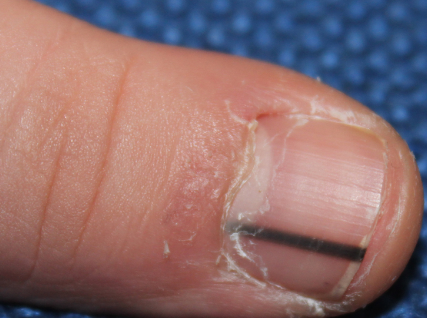 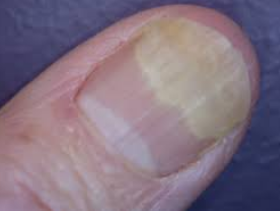 PSORIASIS SYSTEMIC THERAPY
Chronic:
Photocarcinogenesis (SCC, BCC, and possible melanoma).
Increased risk of photocarcinogenesis in Caucasians with skin  types I-III after 200 treatments; this risk not present for non-  Caucasians.
Photoaging and lentigines are common, especially in patients of  skin types I-III and are cumulative UVA dose dependent.

Excimer laser
Used for resistant localized  psoriasis such 
as scalp and palmoplantar psoriasis.
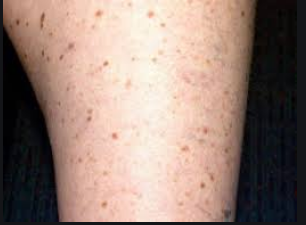 PSORIASIS SYSTEMIC THERAPY
New oral medications
Apremilast:  
Is a phosphodiesterase 4 (PDE4) inhibitor.
 Promotes anti-inflammatory processes. 
Used for moderate-to-severe plaque psoriasis.
30mg BID for 16 weeks. 
Adverse events: nausea, diarrhea, nasopharyngitis, headache, suicidal thoughts, depression.
PSORIASIS SYSTEMIC THERAPY
Biologic therapy
PSORIASIS SYSTEMIC THERAPY
Indications of biologics:
Severe disease: Psoriasis Area Severity Index (PASI) score of 10 or more (or a body surface area (BSA) of 10% or greater) AND a Dermatology Life Quality Index (DLQI) of >10.
 Phototherapy and alternative standard systemic therapy are contraindicated or cannot be used.
Unresponsive to standard systemic therapy.
PSORIASIS SYSTEMIC THERAPY
Complete blood cell count including platelet count.
Liver function tests.
Renal panel.
Hepatitis panel.
Tuberclin test or Quantiferon Gold assay.
HIV. 
Pregnancy test.
Avoid vaccination with live vaccines ( varicella ;mumps;  measles;  rubella; oral typhoid; yellow fever).  
 Avoid live-attenuated vaccines (including intranasal influenza and the herpes zoster vaccine).
PSORIASIS SYSTEMIC THERAPY
Biologic therapy:
Target key parts of immune system that drive psoriasis.
Biological agents include:
Tumor necrosis factor-αinhibitors
Etanercept.
Adalimumab.
Infliximab.
Non TNF inhibitors- αinhibitors
 Interleukin (IL-12 / IL-23) inhibitor (Ustekinumab).
 Interleukin (IL-17) nhibitor  (Secukinomab).
PSORIASIS SYSTEMIC THERAPY
Biological therapies:
Contraindications: 
 Patients with active, serious infections.
New York Heart Association class III or higher congestive heart failure.
History of demyelinating disease (e.g. multiple sclerosis).
Serious hematologic disease (e.g. aplastic anemia).
Current malignant tumor or prior malignant disease.
Immune-compromised by congenital or acquired immunodeficiency syndrome.
LICHEN PLANUS
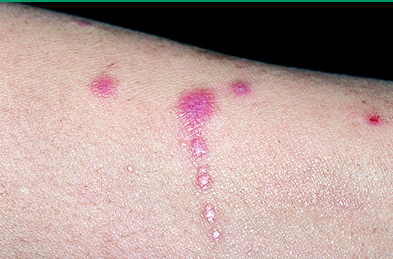 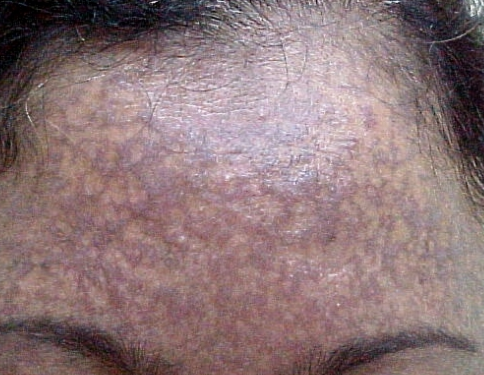 Koebner phenomenon
variants
classical
Nail LP
oral
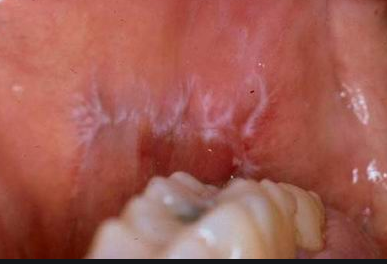 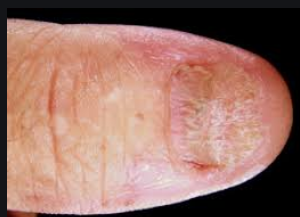 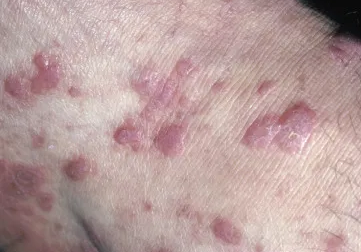 LICHEN PLANUS
An idiopathic inflammatory disease of the skin and mucous membranes. 
  Classic LP is characterized by pruritic,
 violaceous papules that favor the extremities.

  The onset of LP occurs most commonly during
 the 5-6th decade. 2/3rd  of patients developing the disease between the ages of 30 and 60 years.
 Increased prevalence of Hepatitis C.
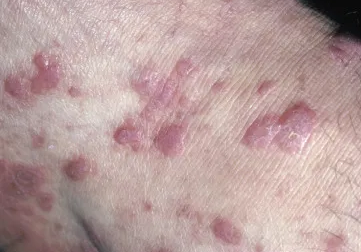 LICHEN PLANUS
Causes 
Idiopathic complex polygenic condition
Genetic predisposition.
(HLA-A5, HLA-A3, 147,148, HLA-B7,143, HLA-DR1, 149,150 in the Arab population).
Liver disease like sclerosing colangitis, chronic liver  disease, Hepatitis C.
Vaccination and drugs (IF, Antimalarials ).
Contact sensitizer(mercury amalgam, color film developers, methylacrylic esters).
LICHEN PLANUS
The etiology of lichen planus is unknown. 
An immune-mediated mechanism involving activated T cells, particularly CD8+ T cells, directed against basal keratinocytes has been proposed . 
Upregulation of intercellular adhesion molecule-1 (ICAM-1) and cytokines associated with a Th1 immune response, such as interferon (IFN)-gamma, tumor necrosis factor (TNF)-alpha, interleukin (IL)-1 alpha, IL-6, and IL-8, may also play a role in the pathogenesis of lichen planus.
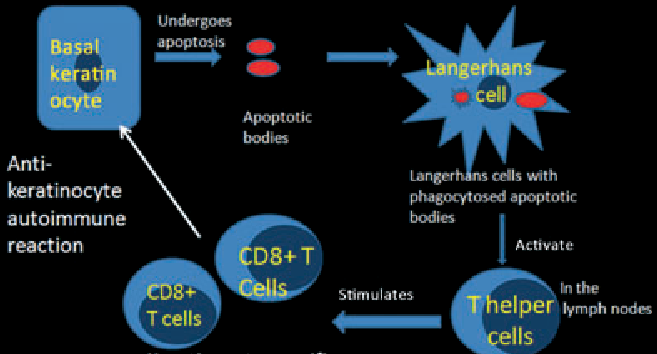 Clinical presentation of lichen planus
The extremities, particularly the ankles and the volar surface of the wrists, are common sites for cutaneous involvement.
Lesions heal with postinflammatory
hyperpigmantation.
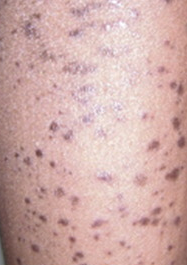 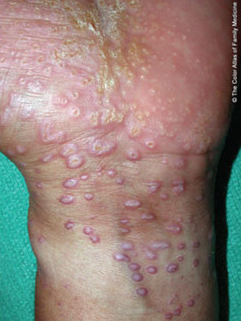 LICHEN PLANUS
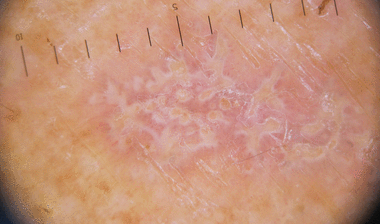 Dermoscopy showing Wickham’s striae (WS)
Flat topped polygonal violaceous papules
LICHEN PLANUS
Clinical Variants of lichen planus:
Lichen planus pigmentosus 
Presents with gray-brown or dark brown macules or patches that are most commonly found in sun-exposed or flexural areas.
Pruritus is minimal or absent. The term “lichen planus pigmentosus-inversus” is used to describe patients with primarily flexural involvement .
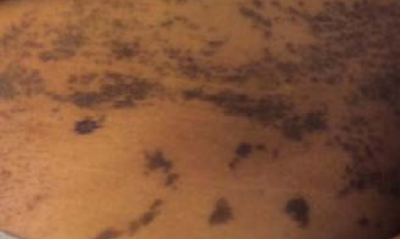 LICHEN PLANUS
Inverse lichen planus –
Characterized by erythematous to violaceous papules and plaques in intertriginous sites, such as the axillae, inguinal creases, inframammary area, or limb flexures.
Associated hyperpigmentation is common.
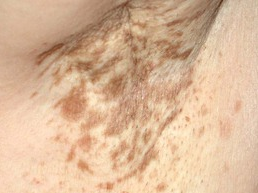 LICHEN PLANUS
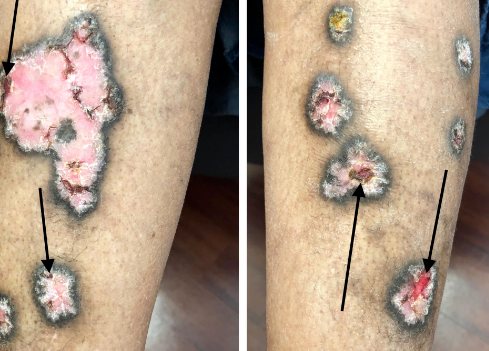 Hypertrophic lichen planus 
Characterized intensely pruritic, flat-topped plaques. 
Involving typically the anterior lower legs. 
Cutaneous squamous cell carcinoma has been reported in patients with longstanding hypertrophic lichen planus lesions.
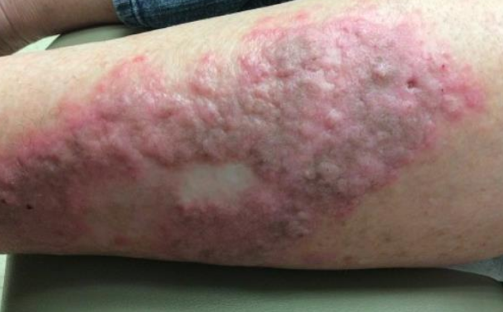 LICHEN PLANUS
Additional variants include
 palmoplantar lichen planus (a variant that may demonstrate ulceration) 
perforating lichen planus.
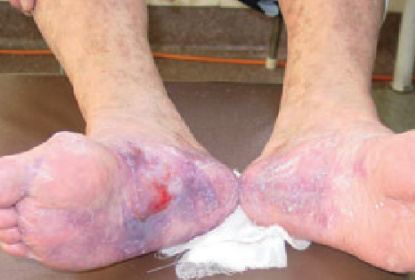 LICHEN PLANUS
Lichen planopilaris (follicular lichen planus) 
The scalp is the classic site for lichen planopilaris. 
However, other body sites, particularly in patients with the Graham-Little-Piccardi-Lasseur syndrome. 
 GLPL presents with: 
multifocal cicatricial alopecia of the scalp. Noncicatricial alopecia of axilla and groin.
follicular lichen planus eruption on the body, scalp, or both.
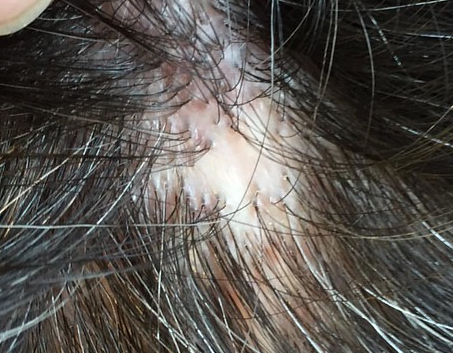 LICHEN PLANUS
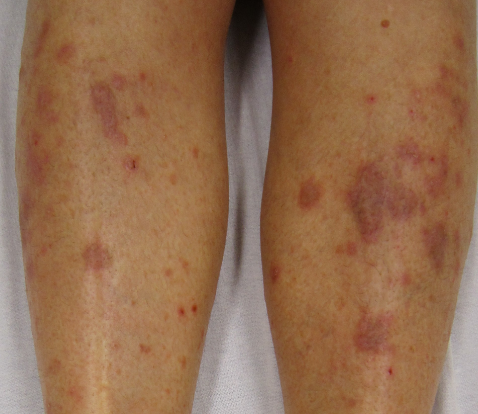 Atrophic lichen planus 
Violaceous, round or oval, 
atrophic plaques. 
The legs are a common site of 
involvement. 
Annular lichen planus 
Characterized by the development of violaceous plaques with central clearing 
The penis, scrotum, and intertriginous areas are common sites of involvement.
Annular lesions may occur in other areas. 
Central atrophy may be present.
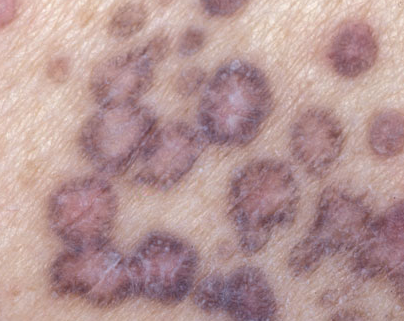 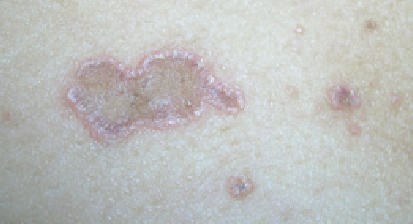 LICHEN PLANUS
Actinic lichen planus
known as lichen planus tropicus) presents with a photodistributed eruption of hyperpigmented macules, annular papules, or plaques . 
Most commonly seen in the Middle East, India, and east Africa.
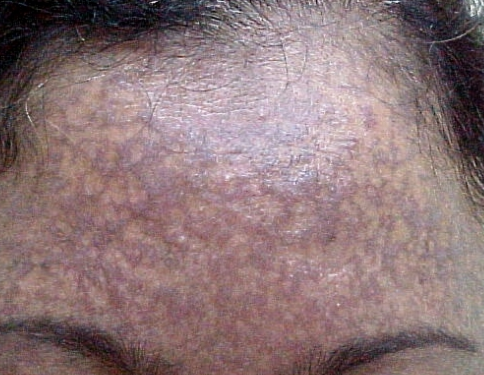 LICHEN PLANUS
Bullous lichen planus 
Vesicles or bullae within the sites of existing cutaneous lichen planus lesions. 
The legs are a common site of lesion development.
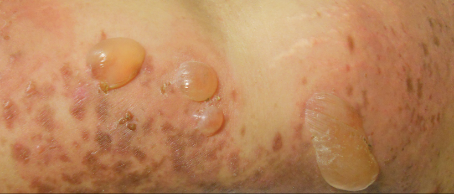 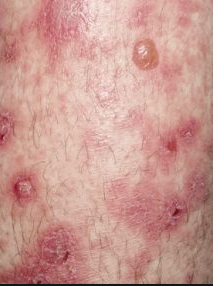 LICHEN PLANUS
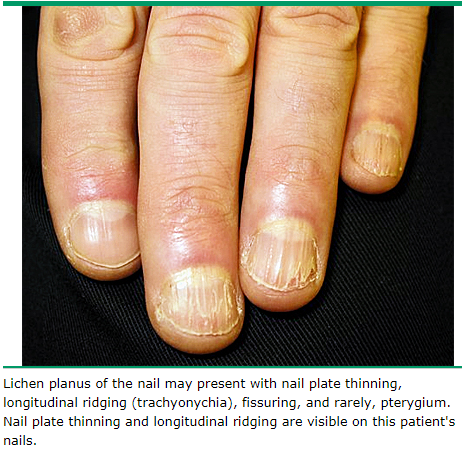 Nail lichen planus:
Longitudinal ridging.
Fissuring.
Pterygium.
Thinning
20 nail dystrophy.
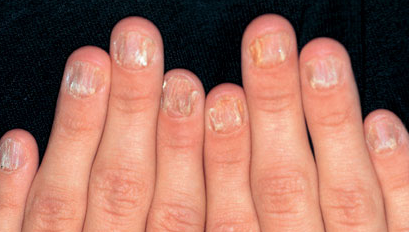 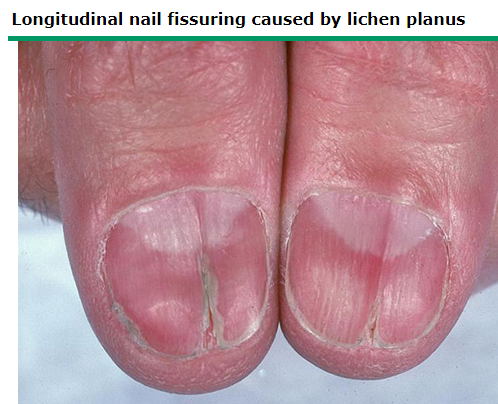 LICHEN PLANUS
When nails are involved, the disease spectrum varies from minor dystrophy to total nail loss
The disease process in lichen planus of the nails primarily occurs in the nail matrix.
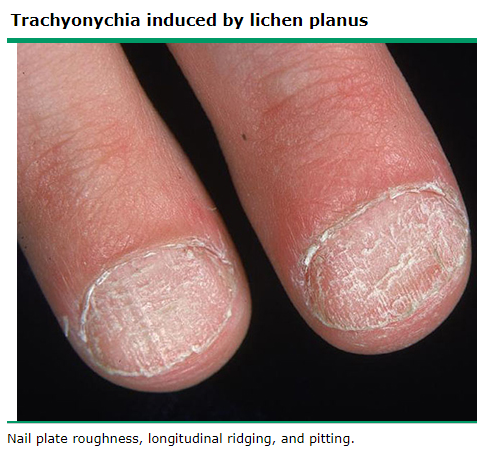 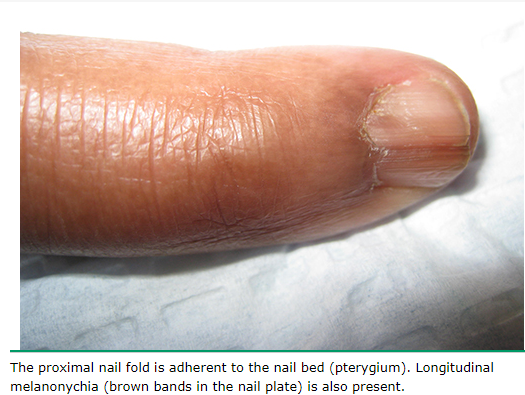 pterygium
LICHEN PLANUS
Oral lichen
Lichen planus of the mucous membranes can occur in conjunction with cutaneous disease or independently. 
Mucous membrane disease may consist solely of lacelike Wickham's striae (reticular type) that are particularly evident on the buccal mucosa .
 Papular
Atrophic may lead to (desquamative gingevitis) 
 Erosive lesions.
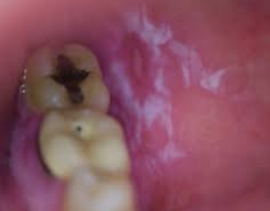 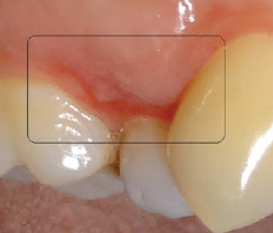 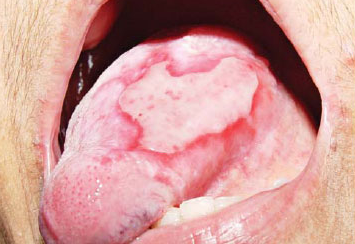 LICHEN PLANUS
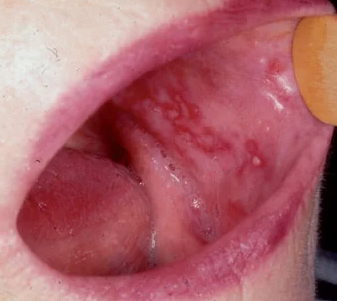 Ulcerative LP
Lace like
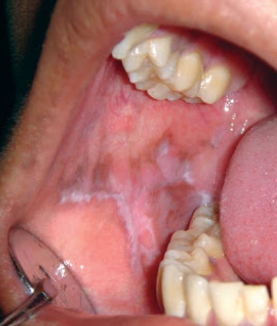 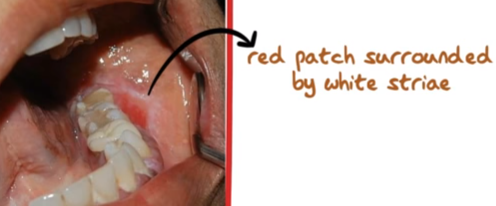 Atrophic erythematous
LICHEN PLANUS
Overlap syndromes
Are disorders that are characterized by the presence of features of cutaneous lichen planus and a second disease.

 Lichen planus pemphigoides and lichen planus-lupus erythematous overlap syndromes.
LICHEN PLANUS/OVERLAP SYNDROMES
Lichen planus-lupus erythematosus overlap syndrome 
Rare condition, patients develop skin lesions with clinical, histologic, and/or immunopathologic features of both diseases. 
Clinically, patients often present with discoid lupus erythematosus and cutaneous lichen planus.
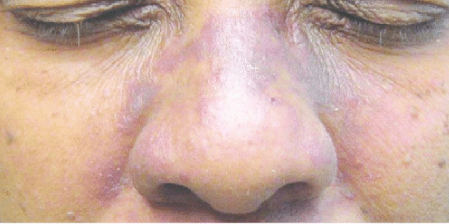 LICHEN PLANUS
Lichen planus pemphigoides  overlap syndrome
Patients develop bullae in normal appearing skin and on top of lesions of lichen planus.
Similar to bullous pemphigoid, direct immunofluorescence studies of LPP demonstrate linear deposition of IgG and C3 at the dermal-epidermal junction.
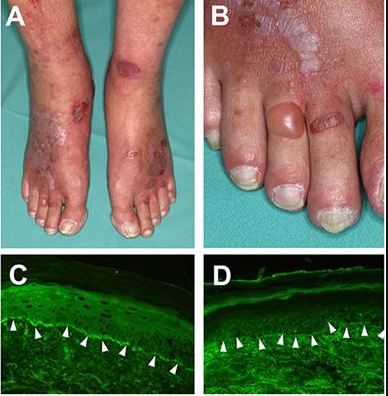 LICHEN PLANUS
The natural history of most cases of cutaneous lichen planus is to remit within one to two years in up to two thirds of patients.
 Oral, genital, scalp, and nail lichen planus tend to be more persistent.
Complication  of lichen planus:
Squamous cell carcinoma in oral erosive LP.
Scaring alopecia in lichen planopilaris.
Post inflammatory hyperpigmentation.
LICHEN PLANUS
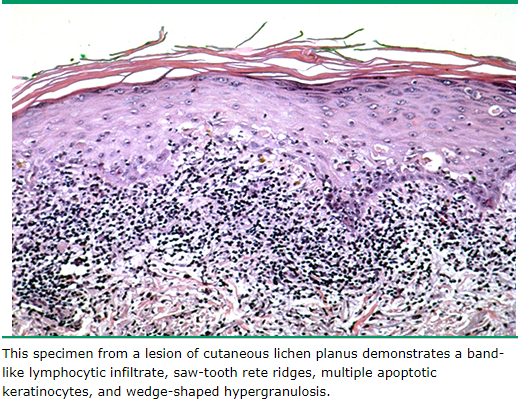 Histopathological features:
Hyperkeratosis without parakeratosis
Vacuolization of the basal layer.
Civatte bodies (apoptotic keratinocytes) in the lower epidermis.
Wedge-shaped hypergranulosis, "saw-tooth" shaped rete ridges.
Small clefts at the dermal-epidermal junction (Max-Joseph spaces).
Band-like lymphocytic infiltrate at the dermal-epidermal junction.
LICHEN PLANUS
Eosinophilic colloid bodies (apoptotic keratinocytes) in the papillary dermis.
Pigment incontinence (most prominent in dark-skinned individuals).
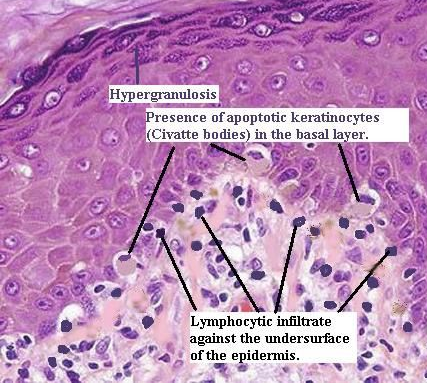 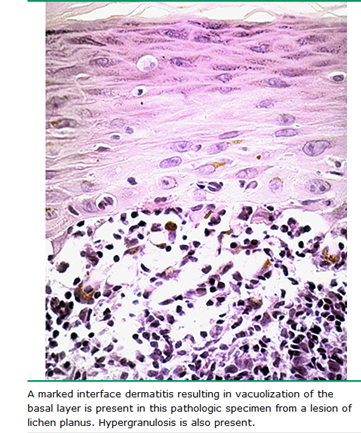 Pigment incontinence
LICHEN PLANUS
DIFFERENTIAL DIAGNOSIS
Lichenoid drug eruption  (drug-induced lichen planus) should always be considered so that the offending agent can be withdrawn when possible. 
The cutaneous manifestations closely resemble idiopathic lichen planus.
 The patient’s history of drug exposure and a skin biopsy can aid in distinguishing lichenoid drug eruptions from idiopathic lichen planus.
 Lichenoid drug eruptions usually develop insidiously and can affect any area of the body surface.
LICHEN PLANUS
LICHEN PLANUS
Chronic graft-versus-host disease 
 Chronic graft-versus-host disease can produce a lichenoid eruption with clinical and histologic findings similar to lichen planus. The history of preceding hematopoietic cell transplant is helpful for diagnosis.
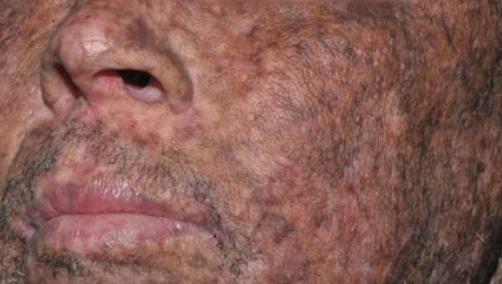 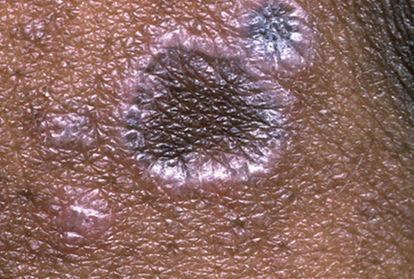 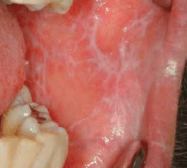 LICHEN PLANUS TREATMENT
Treatment: The standard therapies include topical, intralesional, systemic corticosteroids, Phototherapy, retinoids.
Topical corticosteroids 
Are the mainstay of treatment for patients with localized disease. Efficacy should be assessed after two to three weeks.
Cutaneous lesions on the trunk and extremities use a high potency or super high potency topical corticosteroid (eg, 0.05% betamethasone  dipropionate.
 For intertriginous or facial skin, mid-potency or low-potency corticosteroid creams or ointments should be used.
LICHEN PLANUS
Golden role for topical steroid usage
For thick skin use potent to super potent.
For thin skin like eyelids use least potent.
Maximum use of steroid is 2 weeks.
LICHEN PLANUS
Side effects of topical steroid
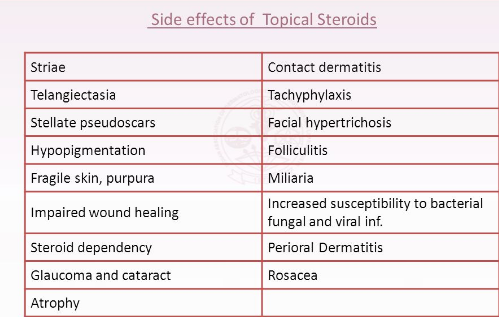 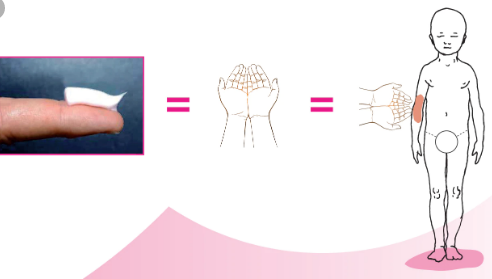 1 finger tip unit weighs 0.5 gr
LICHEN PLANUS
Oral glucocorticoid
Short course of an oral glucocorticoid when acute control of cutaneous lichen planus is necessary for patients with extensive disease. 

Intralesional corticosteroids 
For the thick lesions of hypertrophic lichen planus. 
 Triamcinolone acetonide in a concentration of 2.5 to 10 mg/mL. Repeated after four to six weeks.
LICHEN PLANUS
Side effects of systemic corticosteroids:
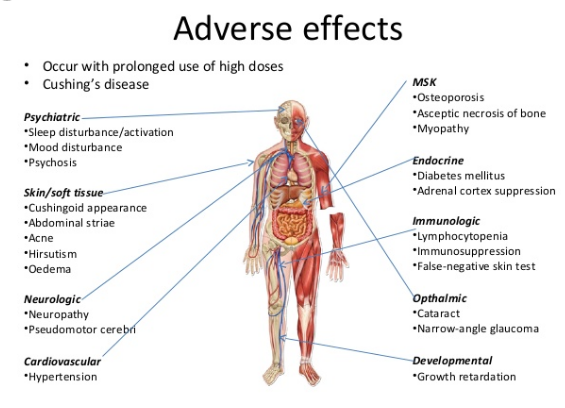 LICHEN PLANUS
Phototherapy 
 Narrowband UVB (three times per week for six weeks).
If no response is observed after three to four months, discontinue treatment.
PUVA
Contraindication to phototherapy
Xerodema pigmentosum. 
Systemic lupus erythematosus.
History of skin cancer.

Acitretin.
LICHEN PLANUS
Other treatments 
Oral antihistamines (eg, Hydroxyzine hydrochloride 10 to 50 mg four times a day, as necessary) to control pruritus. 
Other medications that have been reported to be of benefit in some patients with cutaneous lichen planus include: 
Methotrexate, Thalidomide,Cyclosporin, Dapsone/ sulfasalazine, Hydroxychloroquin, Mycophenolate mofetil .
LICHEN PLANUS
Genital lichen planus 
Topical corticosteroids or topical calcineurin inhibitors are often used in the treatment of genital lichen planus.
Oral lichen planus
High potency topical corticosteroid. 
Topical calcineurin inhibitors . Pimecrolimus  1% and Tacrolimus  0.03, 0.1% are effective for oral LP.
Side effects:  Burning sensation.
Oral elixirs or suspensions:
  5 mL dexamethasone [0.5 mg/5 mL] used as a mouth rinse up to six times per day
Side effects:
Oropharyngeal candidiasis is a common side effect . Can be prevented or treated with antifungal therapy
Topical cyclosporine 
Topical cyclosporine (5 mL of a 100 mg/mL solution, swished for five minutes and then spit) three times daily.
 

.
LICHEN PLANUS
PAIN MANAGEMENT
Nonsteroidal anti-inflammatory agent or actaminophen  
Intraoral topical anesthetics (viscous lidocaine 2% solution, lidocaine 2% gel) before meals. 
 Potential risks of topical anesthetics include systemic absorption with potential toxicity and suppression of gag reflex with increased risk of aspiration.
Lichen planopilaris 
Topical corticosteroids or intralesional corticosteroids are often used as first-line therapies.
PITYRIASIS ROSEA
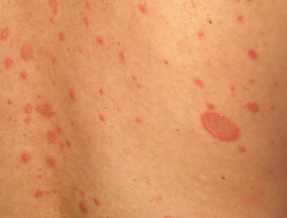 Herald patch
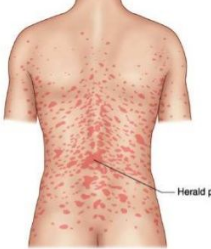 Distributed bilaterally over trunk and proximal extremities in christmas tree pattern
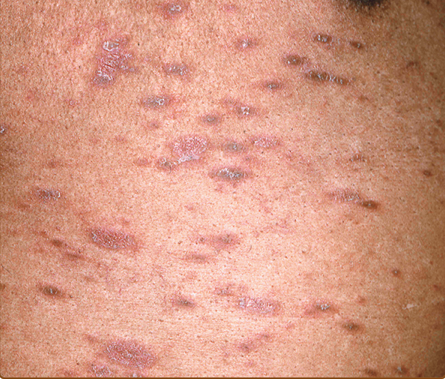 PITYRIASIS ROSEA
Common, “acute”, self-limited papulosquamous eruption that favors healthy adolescents and young adults.
The classic presentation is readily recognized.
Generally, it only appears once throughout life.
Atypical forms may present a greater challenge.
Persistent PR up to 6months.
Relapsing PR: 5%, mild shorter course, few attacks over 3-5 years. 
A viral etiology has been postulated, but this remains unproven.
Seasonal variation .
PITYRIASIS ROSEA
Pathogenesis 
The precise cause of pityriasis rosea unknown.
 A viral etiology is frequently proposed.
Human herpesvirus-7(HHV-7) and, less so, on HHV-6. 
Attempts to identify HHV-7 DNA within cutaneous lesions have been unsuccessful.
PITYRIASIS ROSEA
Clinical presentation
   Most patients with pityriasis rosea are asymptomatic.
However 25% of patients, pruritus ranges from mild to severe.
Mild prodrome with headache, malaise,  fever, arthralgia in 5% of patients. 

The classic situation, a solitary lesion “herald patch” appears on the trunk and enlarges over several days. 
Less often, this initial lesion is seen on the neck or proximal extremities. 
It predates the remainder of the eruption by hours to days.
PITYRIASIS ROSEA
The herald patch incidence varies from 12% to 94%, but in most series it has been seen in over 50% of cases.
 Multiple herald patches have also been reported. 
The herald patch is a skin- to pink- to salmon-
    colored patch or plaque with a slightly raised advancing
    margin.
   The size of herald patch varies from 2 -4 cm, but it can be     as small as 1 cm or large as 10 cm.
PITYRIASIS ROSEA
Within the next few days, there is a blossoming of lesions on the trunk and proximal extremities. The lesions are usually round to oval papules or plaques, with their long axis following Langer’s lines of Cleavage,  characteristic collarette scale.
On the posterior trunk, the lesions show a “fir tree” or “Christmas tree "pattern.
 Minute pustules can also be seen during this initial phase of pityriasis rosea. 
The face, palms and soles are usually (but not always) spared. 
Oral lesions are uncommon.
PITYRIASIS ROSEA
PITYRIASIS ROSEA
The eruption of pityriasis rosea usually persists for 6–8 weeks and then spontaneously resolves; however, occasional patients have lesions that may last 5 months or longer.
Atypical forms of pityriasis rosea .
Lacks herald patch, different morphology (purpuric; targetoid,) and distribution ( inverse over axilla or  groin; distal extremities).
PITYRIASIS ROSEA
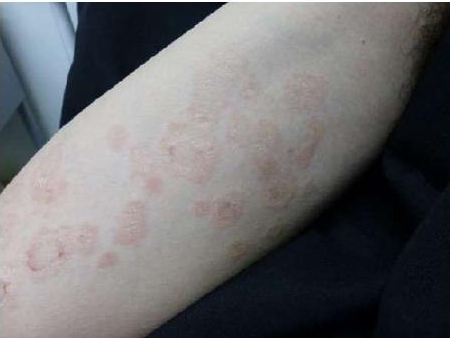 Urticarial.




Erythema multiforme like 
    (Targetoid).
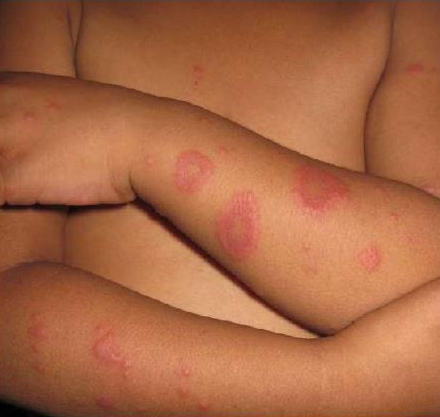 PITYRIASIS ROSEA
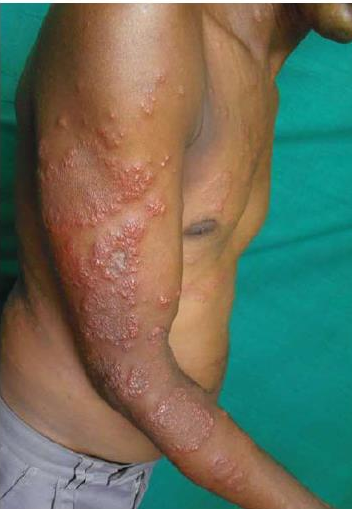 Vesicular.


Pustular. 



Purpuric.
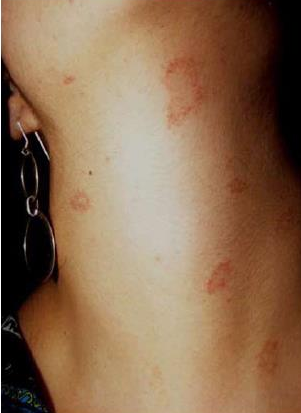 PITYRIASIS ROSEA
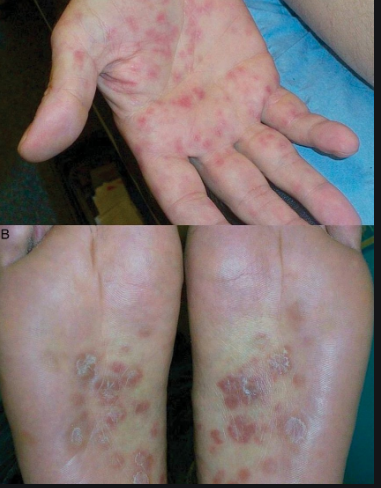 Differential Diagnosis :
Secondary syphilis. 
  Meticulous history taking
, history of chancre,
  Lymphadenopathy
 Lesions are monomorphous and always 
asymptomatic; almost always affect
 palms and soles.
Positive VDRL test
  Histology showing plasma cells.
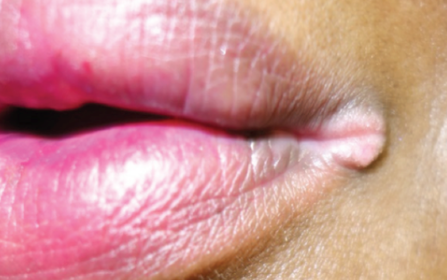 Condyloma lata
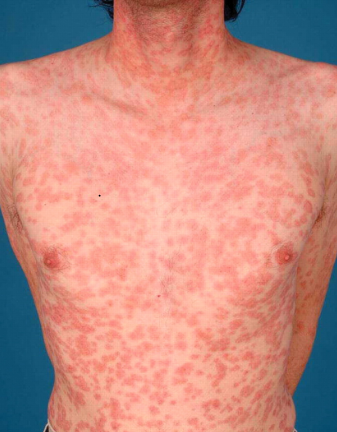 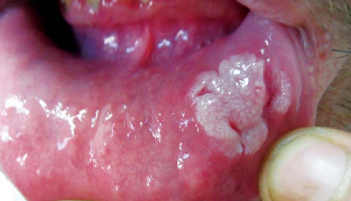 Condyloma lata
PITYRIASIS ROSEA
Dermatophytosis: 
Difficult to differentiate from herald patch. However, a mycotic lesion expands progressively and shows a clear center. 
Positive KOH mount.
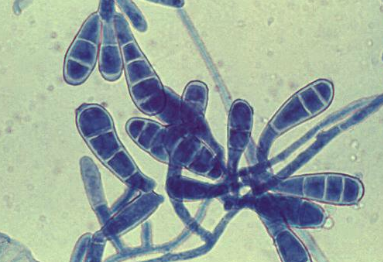 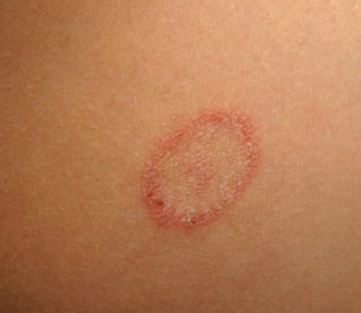 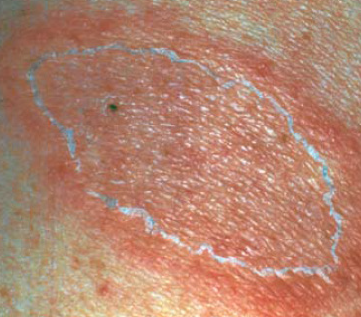 PITYRIASIS ROSEA
Guttate psoriasis:
  History of sore throat.
  Presence of rain-drop pattern and histology are important       clues. 
  Scales are thicker and silvery-white.
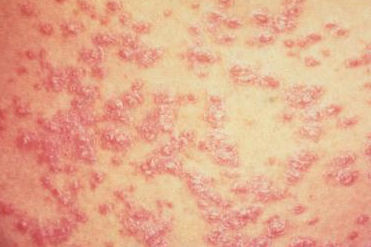 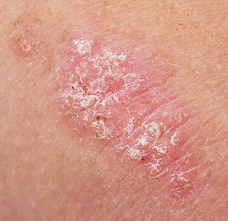 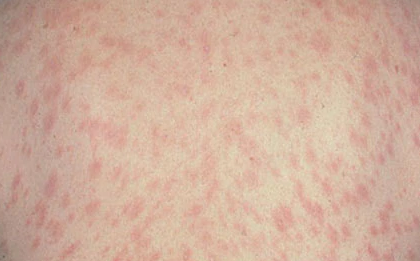 PS
PR
PITYRIASIS ROSEA
PR like drug eruption
Ac converting enzyme (ACE) inhibitors, metronidazole, isotretinoin, gold, arsenic, non steroidal antiinflammatory, terbinafin, omeprazole. , bismuth, imatinib and clonidine,, etanercept, tripelennamine, ketotifen, salvarsan and BCG vaccine.
The lesions are usually monomorphic and lack herald patch.
Slower to resolve than the idiopathic form
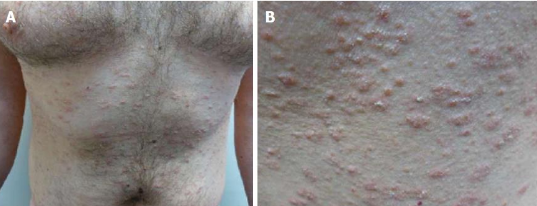 PITYRIASIS ROSEA
Most patients with pityriasis rosea don’t have biopsies because the clinical picture is characteristic and
 the histopathology is relatively nonspecific. 
Small mounds of parakeratosis, spongiosis, and 
a mild lymphohistiocytic perivascular and 
interstitial papillary dermal infiltrate .
There may be mild  erythrocyte extravasation.
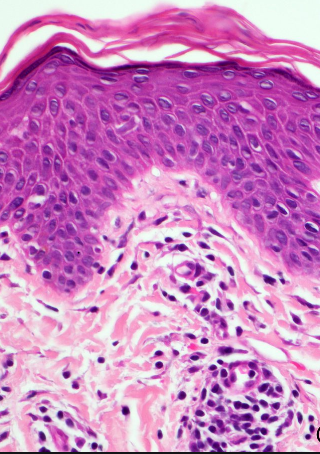 PITYRIASIS ROSEA
Treatment 
Because pityriasis rosea is often asymptomatic and self-limited, patient education and reassurance is sufficient.
Symptomatic treatment with antihistamines and topical steroid.
NBUVB.
Acyclovir 400mg  TDS x7 days. When to use?
             Persistent PR.
             Relapsing PR.
             PR occurring in the 1st trimester of pregnancy. 

Short course oral steroids in severe cases.